U4  Weekend
Sometimes I do housework.
WWW.PPT818.COM
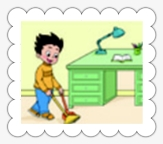 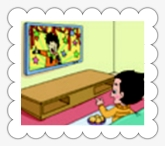 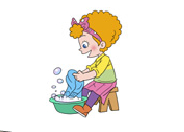 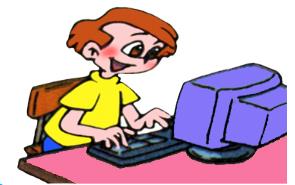 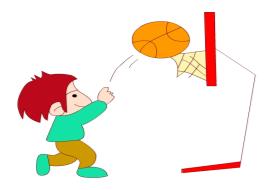 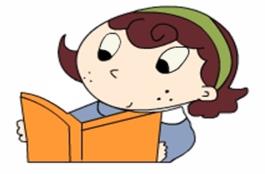 watch TV
wash clothes
clean the room
play football
play computer games
read a book
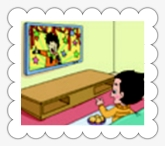 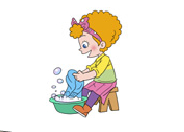 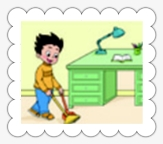 What do you do at the weekend?
I often …
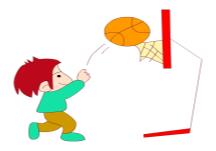 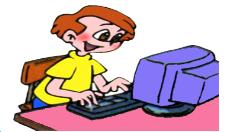 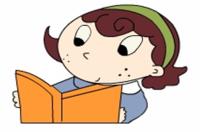 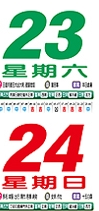 Watch and  answer:
What does Li Ming do at the weekend?
Watch and  answer:
What does Li Ming do at the weekend?
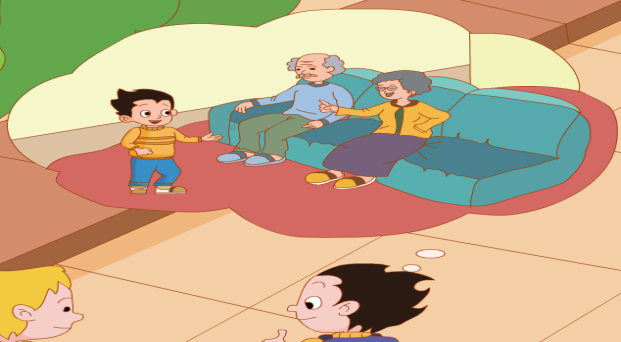 Watch and  answer:
What does Li Ming do at the weekend?
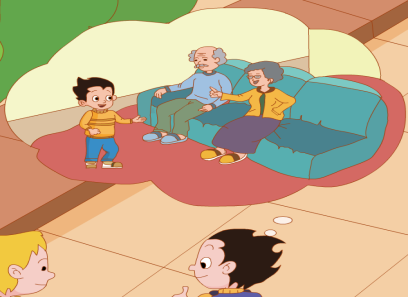 I often visit 
my grandparents.
Listen and  answer:
What does  Tom do  at the weekend?
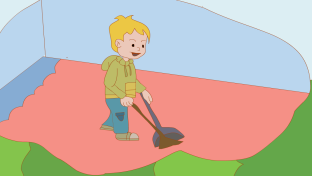 Sometimes I do housework.
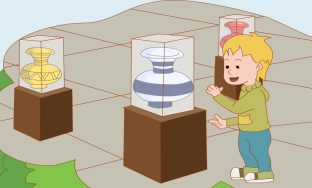 Sometimes I go to the museum.
Listen and repeat
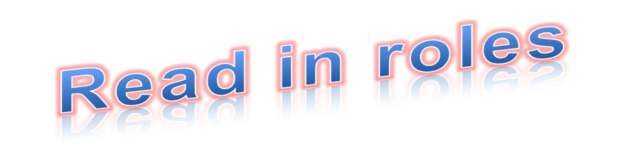 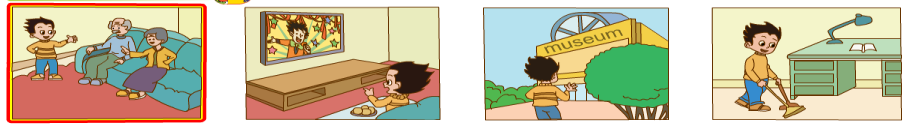 What do you do at the weekend?
I often________.
Sometimes I __________.